Solid Figures
Geometry
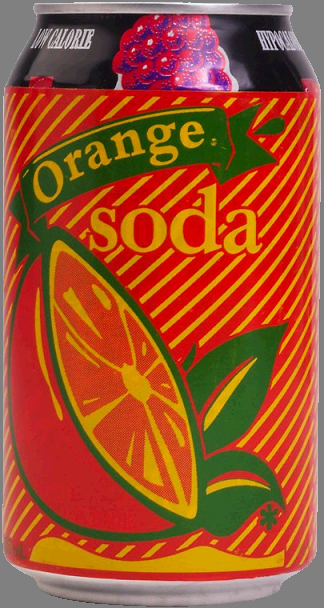 What solid figure is shown?
cylinder
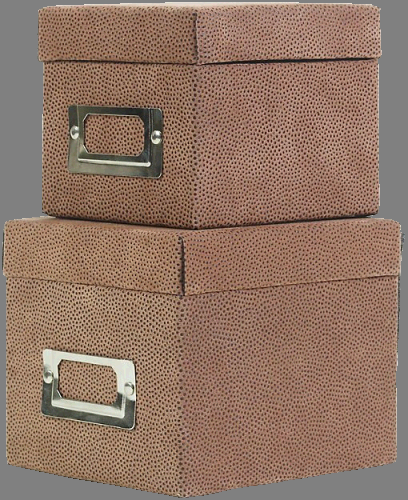 What solid figure is shown?
Rectangular prism
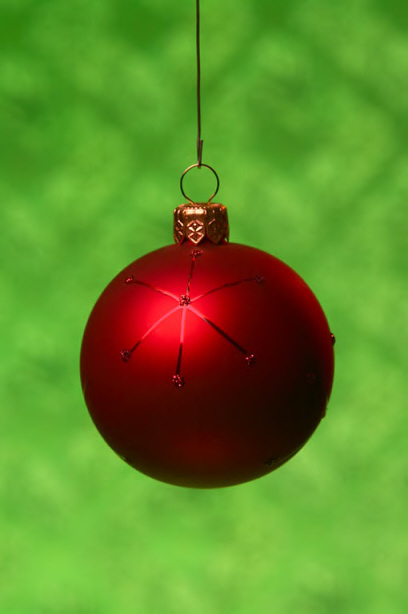 What solid figure is shown?
sphere
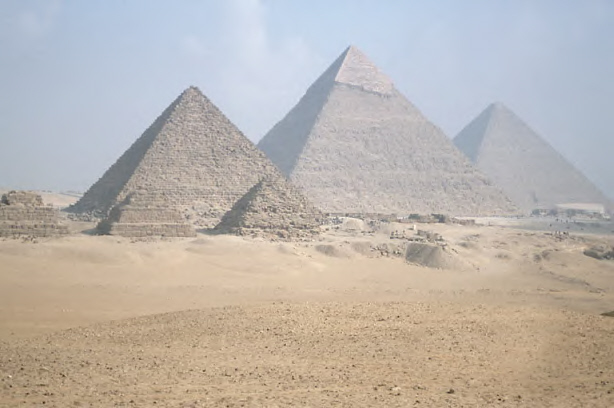 What solid figure is shown?
pyramid
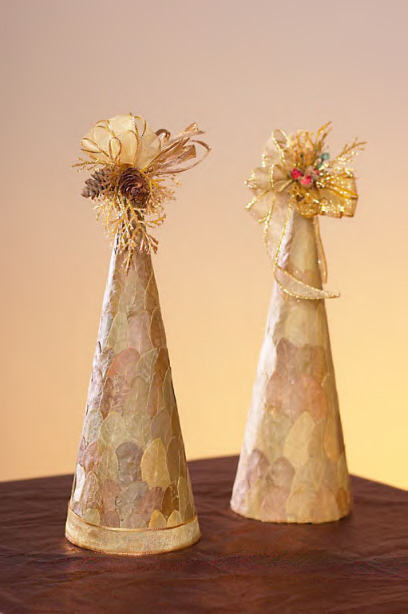 What solid figure is shown?
cone
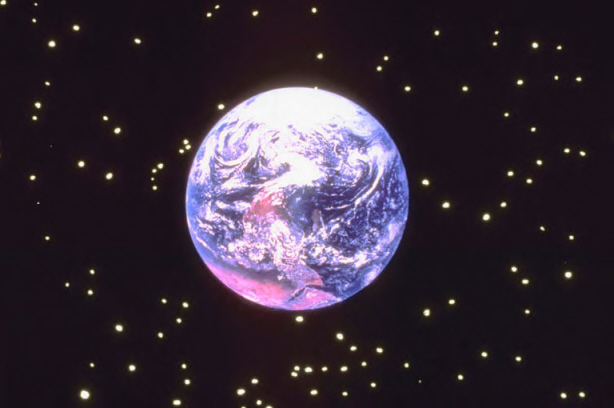 sphere
What solid figure is shown?
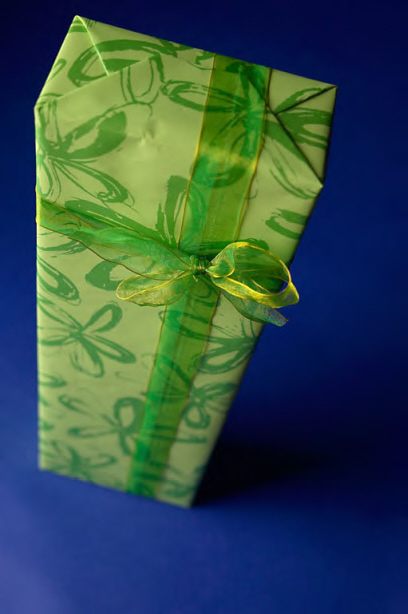 What solid figure is shown?
Rectangular prism
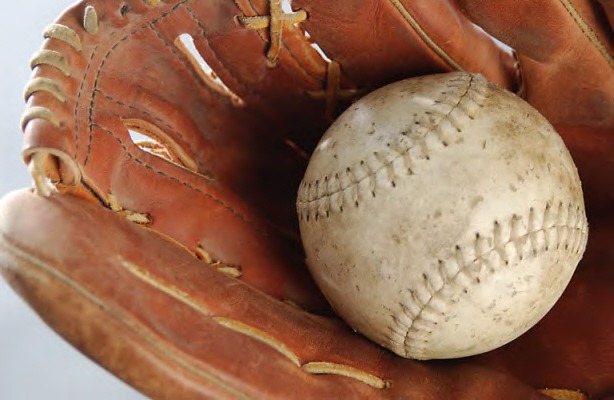 sphere
What solid figure is shown?
What solid figure is shown?
cube
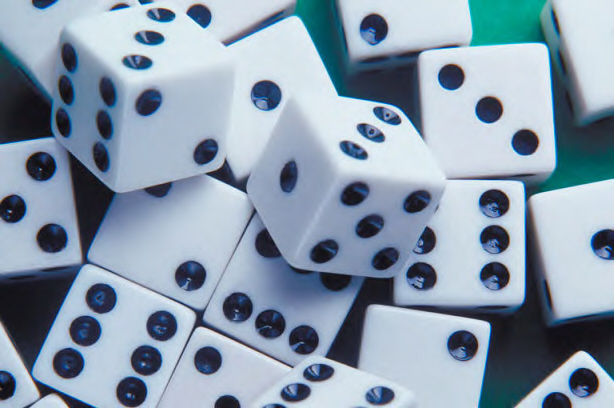 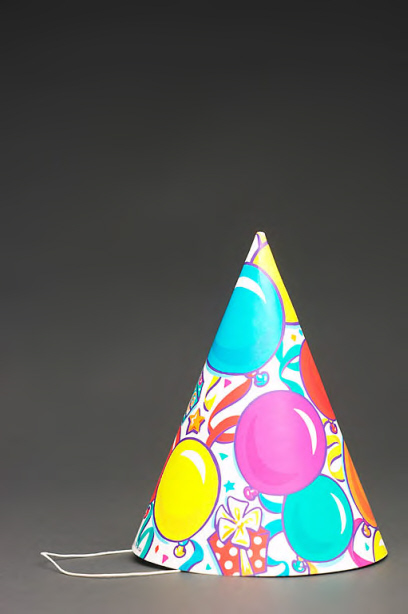 What solid figure is shown?
cone
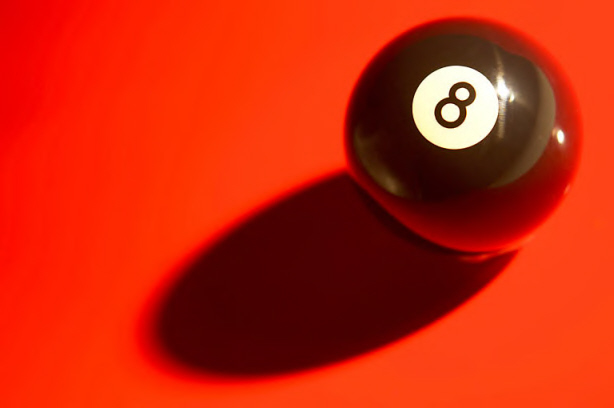 What solid figure is shown?
sphere
What solid figure is shown?
cube
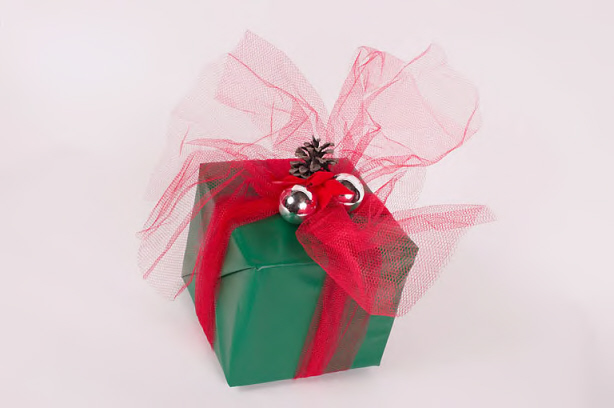 Look for geometric solids all around you!